Figure 3. End point analysis of miRNAs and CK in serum and tissue after exercise. (A) 12-week-old male mdx and ...
Hum Mol Genet, Volume 25, Issue 18, 15 September 2016, Pages 3960–3974, https://doi.org/10.1093/hmg/ddw237
The content of this slide may be subject to copyright: please see the slide notes for details.
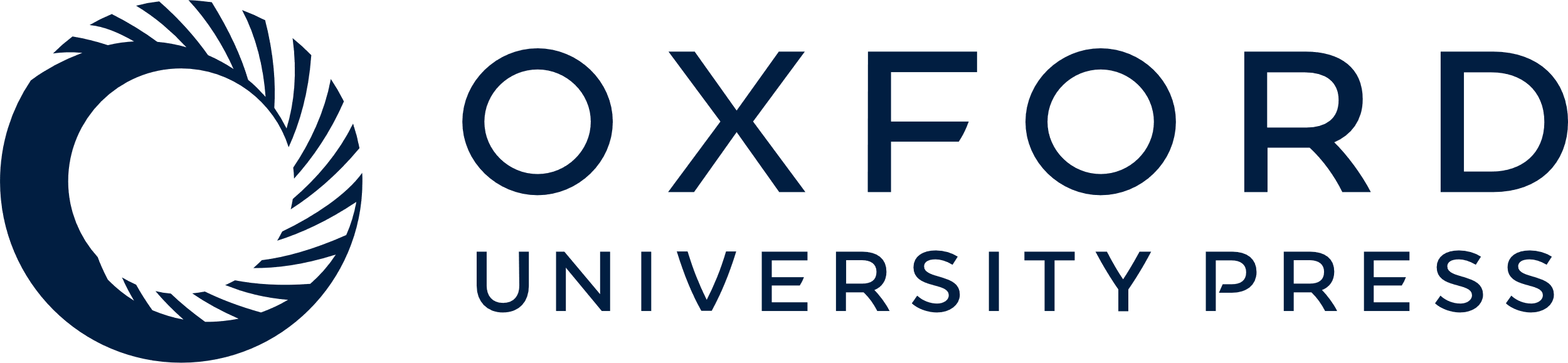 [Speaker Notes: Figure 3. End point analysis of miRNAs and CK in serum and tissue after exercise. (A) 12-week-old male mdx and wild-type (C57) mice were exercised for 20 min by running on a level surface at increasing speed. Animals were sacrificed at the indicated end points (n=3) and tissue samples and serum harvested. (B) CK was measured in mdx and wild-type serum. Levels of miRNAs in (C) serum or muscle of mdx and wild-type (D and Supplementary Material, Figure S1) were determined by RT-qPCR. Myh3 transcript levels were measured by RT-qPCR and normalised to TATA Box Binding Protein (Tbp) expression. Myh3 was undetectable in wild-type mice (D). CK= Creatine Kinase, WT= wild-type, C= not exercised control animals. All values are mean + SEM. *P<0.05, **P<0.01, ***P<0.001 (Two-way ANOVA with Bonferroni post test (B) (P-values are listed in Supplementary Material, Table S5) and one-way ANOVA with Bonferroni post test (C,D).


Unless provided in the caption above, the following copyright applies to the content of this slide: © The Author 2016. Published by Oxford University Press.This is an Open Access article distributed under the terms of the Creative Commons Attribution License (http://creativecommons.org/licenses/by/4.0/), which permits unrestricted reuse, distribution, and reproduction in any medium, provided the original work is properly cited.]